Is the Model Reasonable?
Several issues:
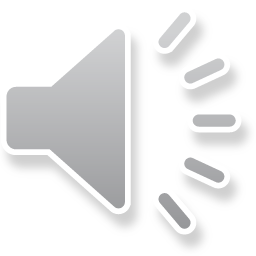 Is the Model Reasonable?
Several issues:
	Optimal replacement
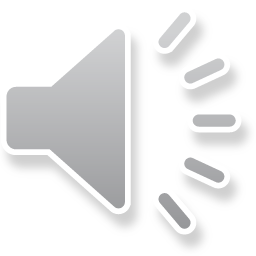 Is the Model Reasonable?
Several issues:
	Optimal replacement
	Exactly two levels
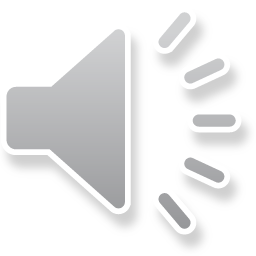 Is the Model Reasonable?
Several issues:
	Optimal replacement
	Exactly two levels
	Automatic replacement
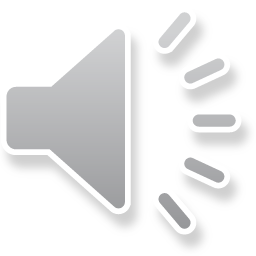 Is the Model Reasonable?
Several issues:
	Optimal replacement
	Exactly two levels
	Automatic replacement
	Full associativity
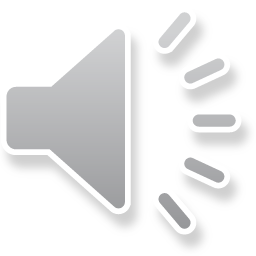 Optimal Replacement
“Optimal” means the best you could do in told in advance all the computations to be done.
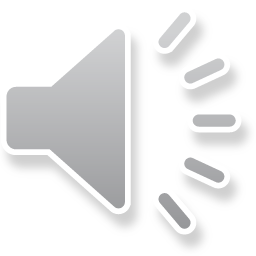 Optimal Replacement
“Optimal” means the best you could do in told in advance all the computations to be done. i.e “Belady’s Algorithm”: Evict the line whose next use is farthest in the future.
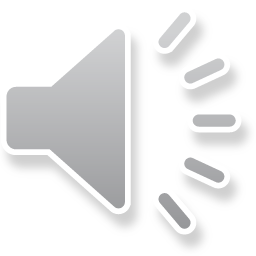 Optimal Replacement
“Optimal” means the best you could do in told in advance all the computations to be done. i.e “Belady’s Algorithm”: Evict the line whose next use is farthest in the future.
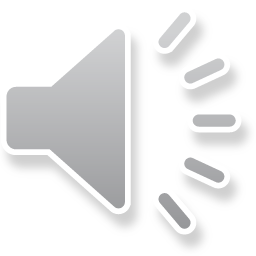 Optimal Replacement
“Optimal” means the best you could do in told in advance all the computations to be done. i.e “Belady’s Algorithm”: Evict the line whose next use is farthest in the future.

In practice: use LRU (evict least recently used line)
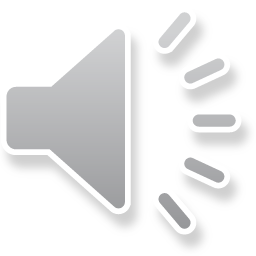 Optimal Replacement
“Optimal” means the best you could do in told in advance all the computations to be done. i.e “Belady’s Algorithm”: Evict the line whose next use is farthest in the future.

In practice: use LRU (evict least recently used line)
	Major problem if we cycle through (Z/L + 1) lines!
But we don’t do that (nor does “any other good ” cache oblivious method)
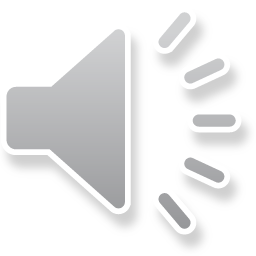 LRU and Cache Obliviousness
Useful theorem of Sleator and Tarjan 
(Amortized efficiency of list update and paging, CACM Feb 1985)

Theorem: LRU on cache size Z uses at most twice the misses of ideal replacement with Z/2 cache

Proof: Sketch Deferred… much more later
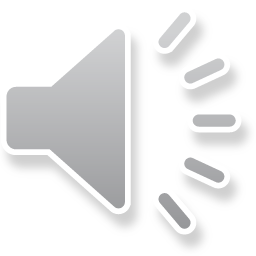 Exactly Two Levels
Inclusion property – a value in level i is also in level i+1
LRU time stamps lines when used, when a line is evicted from level i, is (old) time stamp is included at level i+1

.
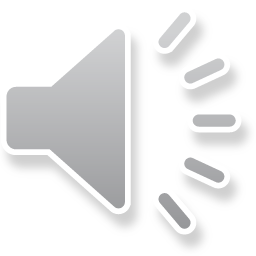 Exactly Two Levels
Inclusion property – a value in level i is also in level i+1
LRU time stamps lines when used, when a line is evicted from level i, is (old) time stamp is included at level i+1

With these we see (it can be shown) a cache oblivious argument works at all levels of the structure, so considering a two level model is adequate.
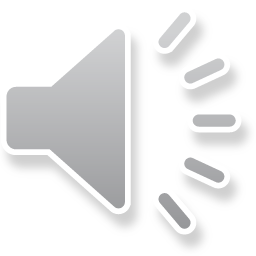 Automatic Replacement and Fully Associative
Claim: A fully associative LRU can be maintained in expected constant cost in ordinary memory
So cache oblivious methods built on our ideal assumptions do give up (compounding) constant factors.
They can also lead to more complex methods … and that is a challenge
For example … sorting
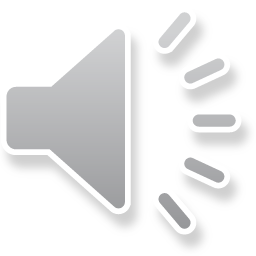 Sorting
2 way merge is not cache optimal
Z-way mergesort of Aggarwal and Vitter is optimal, but cache aware
There are now several work and cache miss optimal (i.e. to within a constant factor) methods.
The first was Funnelsort (Frigo et al) 
Others include Brodal, Fagerberg and Vinther (ACM J of Exp Algs, 2008)
Work O(n lg n) cache complexity O(1+(n/L)(log n/log Z)) …. optimal
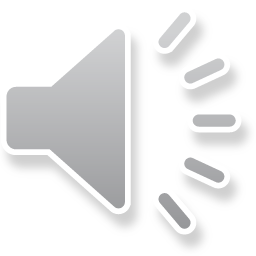 Funnel Sort (brief sketch)
Approach:
- Split input into n1/3 contiguous arrays of size n2/3 and sort recursively
Merge the n1/3 sequences using a n1/3 merger

A k-merger takes k sorted sequences and merges them in to 1
A recursive approach, and sequences become longer as the process continues
But … the process is suspended (for a while) when sequences become “long enough”
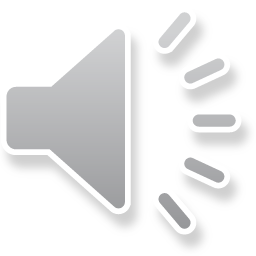 A k-merger
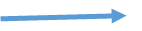 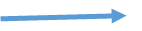 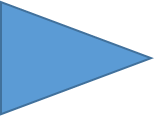 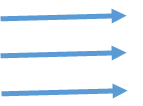 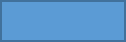 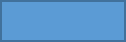 A k-merger is constructed recursively 
from k “left” k-mergers, a series of 
buffers and a single “right” k-merger
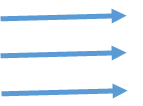 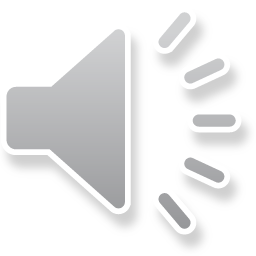